Kouluterveyskyselyn tulokset 2023Pohjois-SavoSeksuaaliterveys
HYTE- ja osallisuuspalvelualue
Hyvinvointikoordinaattori Marika Lätti
Marika.latti@pshyvinvointialue.fi

Koottu 4.1.2024
1
Kouluterveyskysely 2023
Pohjois-Savo
Seksuaaliterveys
Näissä dioissa on keskitytty pääasiassa hyvinvointisuunnitelmaan valittuihin mittareihin
Lisäksi nostettu muutamia mittareita, joita hyvä tarkistella kokonaisuuden analysoinnissa.
Lisää mittareita löytyy THL:n sivuilta: Kouluterveyskyselyn tulokset – THL- tutustu myös niihin oman toimintasi näkökulmasta
2
Seksuaaliterveys
Sisältää tulokset kysymyksistä:

Ei ole käyttänyt ehkäisymenetelmää viimeisimmässä yhdynnässä, % 8. ja 9. luokan oppilaista (2019-)
Ei ole käyttänyt ehkäisymenetelmää viimeisimmässä yhdynnässä, % ammatillisen oppilaitoksen 1. ja 2. vuoden opiskelijoista (2019-)
Ei ole käyttänyt ehkäisymenetelmää viimeisimmässä yhdynnässä, % lukion 1. ja 2. vuoden opiskelijoista (2019-)
Tulostaulukko - Sotkanet.fi, Tilasto- ja indikaattoripankki


Sukupuoliyhdynnässä olleet, % 8. ja 9. luokan oppilaista 
Sukupuoliyhdynnässä olleet, % ammatillisen oppilaitoksen 1. ja 2. vuoden opiskelijoista Sukupuoliyhdynnässä olleet, % lukion 1. ja 2. vuoden opiskelijoista 
Tulostaulukko - Sotkanet.fi, Tilasto- ja indikaattoripankki
3
ITSESTÄ HUOLEHTIMISEN JA TERVEELLISTEN ELINTAPOJEN EDISTÄMINEN
HYTE- RESURSSIEN, RAKENTEIDEN JA PROSESSIEN
VAHVISTUMINEN
MIELEN HYVINVOINTI JA RIIPPUVUUKSIEN EHKÄISY
TAPATURMIEN JA VÄKIVALLAN EHKÄISEMINEN
OSALLISUUDEN VAHVISTUMINEN JA YKSINÄISYYDEN VÄHENTÄMINEN
VANHEMMUUS VAHVISTUU
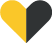 Indikaattori ilmaisee sukupuoliyhdynnässä olleiden peruskoulun 8. ja 9. luokkalaisten osuuden prosentteina kysymykseen vastanneista ko. ikäluokassa. Metadata - Sotkanet.fi, Tilasto- ja indikaattoripankki
4
ITSESTÄ HUOLEHTIMISEN JA TERVEELLISTEN ELINTAPOJEN EDISTÄMINEN
HYTE- RESURSSIEN, RAKENTEIDEN JA PROSESSIEN
VAHVISTUMINEN
MIELEN HYVINVOINTI JA RIIPPUVUUKSIEN EHKÄISY
TAPATURMIEN JA VÄKIVALLAN EHKÄISEMINEN
OSALLISUUDEN VAHVISTUMINEN JA YKSINÄISYYDEN VÄHENTÄMINEN
VANHEMMUUS VAHVISTUU
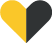 Indikaattori ilmaisee sukupuoliyhdynnässä olleiden peruskoulun 8. ja 9. luokkalaisten osuuden prosentteina kysymykseen vastanneista ko. ikäluokassa. Metadata - Sotkanet.fi, Tilasto- ja indikaattoripankki
5
ITSESTÄ HUOLEHTIMISEN JA TERVEELLISTEN ELINTAPOJEN EDISTÄMINEN
HYTE- RESURSSIEN, RAKENTEIDEN JA PROSESSIEN
VAHVISTUMINEN
MIELEN HYVINVOINTI JA RIIPPUVUUKSIEN EHKÄISY
TAPATURMIEN JA VÄKIVALLAN EHKÄISEMINEN
OSALLISUUDEN VAHVISTUMINEN JA YKSINÄISYYDEN VÄHENTÄMINEN
VANHEMMUUS VAHVISTUU
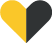 Indikaattori ilmaisee sukupuoliyhdynnässä olleiden ammatillisen oppilaitoksen 1. ja 2. vuoden opiskelijoiden osuuden prosentteina kysymykseen vastanneista ko. ikäluokassa. Metadata - Sotkanet.fi, Tilasto- ja indikaattoripankki
6
ITSESTÄ HUOLEHTIMISEN JA TERVEELLISTEN ELINTAPOJEN EDISTÄMINEN
HYTE- RESURSSIEN, RAKENTEIDEN JA PROSESSIEN
VAHVISTUMINEN
MIELEN HYVINVOINTI JA RIIPPUVUUKSIEN EHKÄISY
TAPATURMIEN JA VÄKIVALLAN EHKÄISEMINEN
OSALLISUUDEN VAHVISTUMINEN JA YKSINÄISYYDEN VÄHENTÄMINEN
VANHEMMUUS VAHVISTUU
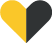 Indikaattori ilmaisee sukupuoliyhdynnässä olleiden lukion 1. ja 2. vuoden opiskelijoiden osuuden prosentteina kysymykseen vastanneista ko. ikäluokassa. Metadata - Sotkanet.fi, Tilasto- ja indikaattoripankki
7
ITSESTÄ HUOLEHTIMISEN JA TERVEELLISTEN ELINTAPOJEN EDISTÄMINEN
HYTE- RESURSSIEN, RAKENTEIDEN JA PROSESSIEN
VAHVISTUMINEN
MIELEN HYVINVOINTI JA RIIPPUVUUKSIEN EHKÄISY
TAPATURMIEN JA VÄKIVALLAN EHKÄISEMINEN
OSALLISUUDEN VAHVISTUMINEN JA YKSINÄISYYDEN VÄHENTÄMINEN
VANHEMMUUS VAHVISTUU
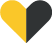 Indikaattori ilmaisee sukupuoliyhdynnässä olleiden lukion 1. ja 2. vuoden opiskelijoiden osuuden prosentteina kysymykseen vastanneista ko. ikäluokassa. Metadata - Sotkanet.fi, Tilasto- ja indikaattoripankki
8
ITSESTÄ HUOLEHTIMISEN JA TERVEELLISTEN ELINTAPOJEN EDISTÄMINEN
HYTE- RESURSSIEN, RAKENTEIDEN JA PROSESSIEN
VAHVISTUMINEN
MIELEN HYVINVOINTI JA RIIPPUVUUKSIEN EHKÄISY
TAPATURMIEN JA VÄKIVALLAN EHKÄISEMINEN
OSALLISUUDEN VAHVISTUMINEN JA YKSINÄISYYDEN VÄHENTÄMINEN
VANHEMMUUS VAHVISTUU
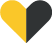 Indikaattori tuottaa tietoa niiden peruskoulun 8. ja 9. luokan oppilaiden osuudesta (%), jotka eivät ole käyttäneet ehkäisymenetelmää viimeisimmässä yhdynnässä. Indikaattori perustuu kahteen kysymykseen. Kysymys 1: "Oletko koskaan ollut yhdynnässä (emätin- tai peräaukkoyhdyntä)?" Vastausvaihtoehdot: 1) en ole, 2) olen. Kysymys 2: "Mitä ehkäisymenetelmää käytitte viimeisimmässä yhdynnässä? Voit valita useita vaihtoehtoja." Vastausvaihtoehdot: 1) kondomia, 2) e-pillereitä, ehkäisyrengasta, tai -laastaria, 3) kierukkaa, 4) jälkiehkäisyä yhdynnän jälkeen, 5) jotakin muuta menetelmää, 6) ei mitään, 7) en tiedä. Tarkastelussa ovat vastaajat, jotka ovat ilmoittaneet kysymyksessä 2 vaihtoehdon 6. Osuus lasketaan vastaajista, jotka ovat ilmoittaneet kysymyksessä 1 vaihtoehdon 2. Metadata - Sotkanet.fi, Tilasto- ja indikaattoripankki
9
ITSESTÄ HUOLEHTIMISEN JA TERVEELLISTEN ELINTAPOJEN EDISTÄMINEN
HYTE- RESURSSIEN, RAKENTEIDEN JA PROSESSIEN
VAHVISTUMINEN
MIELEN HYVINVOINTI JA RIIPPUVUUKSIEN EHKÄISY
TAPATURMIEN JA VÄKIVALLAN EHKÄISEMINEN
OSALLISUUDEN VAHVISTUMINEN JA YKSINÄISYYDEN VÄHENTÄMINEN
VANHEMMUUS VAHVISTUU
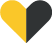 Indikaattori tuottaa tietoa niiden ammatillisten oppilaitosten 1. ja 2. vuoden opiskelijoiden osuudesta (%), jotka eivät ole käyttäneet ehkäisymenetelmää viimeisimmässä yhdynnässä. Indikaattori perustuu kahteen kysymykseen. Kysymys 1: "Oletko koskaan ollut yhdynnässä (emätin- tai peräaukkoyhdyntä)?" Vastausvaihtoehdot: 1) en ole, 2) olen. Kysymys 2: "Mitä ehkäisymenetelmää käytitte viimeisimmässä yhdynnässä? Voit valita useita vaihtoehtoja." Vastausvaihtoehdot: 1) kondomia, 2) e-pillereitä, ehkäisyrengasta, tai -laastaria, 3) kierukkaa, 4) jälkiehkäisyä yhdynnän jälkeen, 5) jotakin muuta menetelmää, 6) ei mitään, toivomme lasta, 7) ei mitään, muusta syystä, 8) en tiedä. Tarkastelussa ovat vastaajat, jotka ovat ilmoittaneet kysymyksessä 2 vaihtoehdon 6 tai 7. Osuus lasketaan vastaajista, jotka ovat ilmoittaneet kysymyksessä 1 vaihtoehdon 2. Tulostaulukko - Sotkanet.fi, Tilasto- ja indikaattoripankki
10
ITSESTÄ HUOLEHTIMISEN JA TERVEELLISTEN ELINTAPOJEN EDISTÄMINEN
HYTE- RESURSSIEN, RAKENTEIDEN JA PROSESSIEN
VAHVISTUMINEN
MIELEN HYVINVOINTI JA RIIPPUVUUKSIEN EHKÄISY
TAPATURMIEN JA VÄKIVALLAN EHKÄISEMINEN
OSALLISUUDEN VAHVISTUMINEN JA YKSINÄISYYDEN VÄHENTÄMINEN
VANHEMMUUS VAHVISTUU
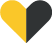 Indikaattori tuottaa tietoa niiden lukion 1. ja 2. vuoden opiskelijoiden osuudesta (%), jotka eivät ole käyttäneet ehkäisymenetelmää viimeisimmässä yhdynnässä. Indikaattori perustuu kahteen kysymykseen. Kysymys 1: "Oletko koskaan ollut yhdynnässä (emätin- tai peräaukkoyhdyntä)?" Vastausvaihtoehdot: 1) en ole, 2) olen. Kysymys 2: "Mitä ehkäisymenetelmää käytitte viimeisimmässä yhdynnässä? Voit valita useita vaihtoehtoja." Vastausvaihtoehdot: 1) kondomia, 2) e-pillereitä, ehkäisyrengasta, tai -laastaria, 3) kierukkaa, 4) jälkiehkäisyä yhdynnän jälkeen, 5) jotakin muuta menetelmää, 6) ei mitään, toivomme lasta, 7) ei mitään, muusta syystä, 8) en tiedä. Tarkastelussa ovat vastaajat, jotka ovat ilmoittaneet kysymyksessä 2 vaihtoehdon 6 tai 7. Osuus lasketaan vastaajista, jotka ovat ilmoittaneet kysymyksessä 1 vaihtoehdon 2.Tulostaulukko - Sotkanet.fi, Tilasto- ja indikaattoripankki
11
ITSESTÄ HUOLEHTIMISEN JA TERVEELLISTEN ELINTAPOJEN EDISTÄMINEN
HYTE- RESURSSIEN, RAKENTEIDEN JA PROSESSIEN
VAHVISTUMINEN
MIELEN HYVINVOINTI JA RIIPPUVUUKSIEN EHKÄISY
TAPATURMIEN JA VÄKIVALLAN EHKÄISEMINEN
OSALLISUUDEN VAHVISTUMINEN JA YKSINÄISYYDEN VÄHENTÄMINEN
VANHEMMUUS VAHVISTUU
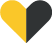 Indikaattori tuottaa tietoa niiden peruskoulun 8. ja 9. luokan oppilaiden osuudesta (%), jotka eivät ole käyttäneet ehkäisymenetelmää viimeisimmässä yhdynnässä. Indikaattori perustuu kahteen kysymykseen. Kysymys 1: "Oletko koskaan ollut yhdynnässä (emätin- tai peräaukkoyhdyntä)?" Vastausvaihtoehdot: 1) en ole, 2) olen. Kysymys 2: "Mitä ehkäisymenetelmää käytitte viimeisimmässä yhdynnässä? Voit valita useita vaihtoehtoja." Vastausvaihtoehdot: 1) kondomia, 2) e-pillereitä, ehkäisyrengasta, tai -laastaria, 3) kierukkaa, 4) jälkiehkäisyä yhdynnän jälkeen, 5) jotakin muuta menetelmää, 6) ei mitään, 7) en tiedä. Tarkastelussa ovat vastaajat, jotka ovat ilmoittaneet kysymyksessä 2 vaihtoehdon 6. Osuus lasketaan vastaajista, jotka ovat ilmoittaneet kysymyksessä 1 vaihtoehdon 2. Tulostaulukko - Sotkanet.fi, Tilasto- ja indikaattoripankki
12
ITSESTÄ HUOLEHTIMISEN JA TERVEELLISTEN ELINTAPOJEN EDISTÄMINEN
HYTE- RESURSSIEN, RAKENTEIDEN JA PROSESSIEN
VAHVISTUMINEN
MIELEN HYVINVOINTI JA RIIPPUVUUKSIEN EHKÄISY
TAPATURMIEN JA VÄKIVALLAN EHKÄISEMINEN
OSALLISUUDEN VAHVISTUMINEN JA YKSINÄISYYDEN VÄHENTÄMINEN
VANHEMMUUS VAHVISTUU
Yhteenveto seksuaaliterveyden edistäminen
Kehitettävää
8.-9.lk oppilaat jättävät useammin käyttämättä ehkäisyä (19,7%) kuin 2.asteen opiskelijat (12-13.1%)
8.-9.lk pojat ovat käyttäneet aiempaa vähemmän ehkäisyä yhdynnöissä (2021: 22,7% 2023: 22,9%)
Lukiolaisista ehkäisyn on jättänyt väliin viimeisimmässä yhdynnässä 12%, kun vastaava tulos vuonna 2021 oli 7,3%.
Lukiolaiset tytöt jättivät herkemmin käyttämättä ehkäisyä (13,4%) kuin pojat (9,5%).
Hyvää

Ammatillisen oppilaitoksen opiskelijoista ehkäisyä jätti käyttämättä viimeisimmässä yhdynnässä 13,1%, kun vastaava luku oli vuonna 2021 14,1%



Yleisiä huomioita
Kaikissa ikäryhmissä yhdynnässä olleiden määrä on hieman laskenut eli voidaan ajatella, että yhdyntöjen aloittamisikä on laskenut
13